Διαφοροποιημένη και συμπεριληπτική διδασκαλία στα μαθηματικά
Χρυσαυγή Τριανταφύλλου 
Επίκουρη Καθηγήτρια, Τμήμα Μαθηματικών, ΕΚΠΑ.
Τι είναι συμπερίληψη;
Συμπερίληψη σημαίνει ότι όλοι οι μαθητές, ανεξάρτητα από τις ικανότητες, τις αδυναμίες ή τις ειδικές ανάγκες τους, γίνονται μέρος της ίδιας σχολικής κοινότητας. 
Φοιτούν σε τάξεις γενικής εκπαίδευσης 
Συναναστρέφονται τους συνομήλικους τους
τους παρέχονται οι αναγκαίες υπηρεσίες και η απαραίτητη υποστήριξη για να μάθουν.
Συμπερίληψη είναι…
μια ατέρμονη αναζήτηση για να βρεθούν καλύτεροι τρόποι ανταπόκρισης στη διαφορετικότητα των μαθητών ως προς τις μαθησιακές τους ικανότητες, το πολιτισμικό τους υπόβαθρο, τα ενδιαφέροντά τους.
 Έχει να κάνει με το να μάθεις πώς να ζεις με τη διαφορετικότητα και να μάθεις πώς να μαθαίνεις από τη διαφορετικότητα.
η συλλογή και η αξιολόγηση πληροφοριών από μια μεγάλη ποικιλία πηγών προκειμένου να προγραμματιστούν βελτιώσεις σε επίπεδο θεσμικό και σε επίπεδο διδακτικών πρακτικών
η εξασφάλιση της ενεργούς συμμετοχής και της βελτίωσης των επιδόσεων όλων των μαθητών και των μαθητριών της τάξης.
Figueiras et al., 2016; Roos, 2019
Γιατί χρειαζόμαστε τη διαφοροποιημένη διδασκαλία;
Οι μαθητές διαφέρουν σε σχέση με
  Προϋπάρχουσες γνώσεις
  Κουλτούρα
  Γλώσσα
  Γένος/φύλο
  Ενδιαφέροντα
  Ετοιμότητα
  Στυλ μάθησης
  Ρυθμό μάθησης
  Αυτογνωσία 
 Αυτοπεποίθηση
 Ανεξαρτησία στη διαδικασία της μάθησης
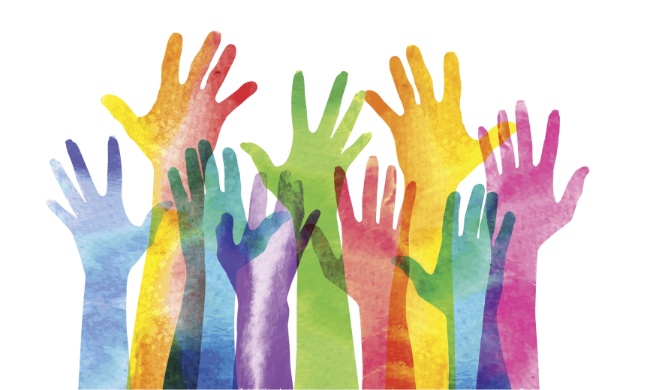 Αυτές οι διαφορές επηρεάζουν τον τρόπο με τον οποίο μαθαίνουν οι μαθητές και την υποστήριξη που χρειάζονται σε διάφορα σημεία της μαθησιακής διαδικασίας.
4
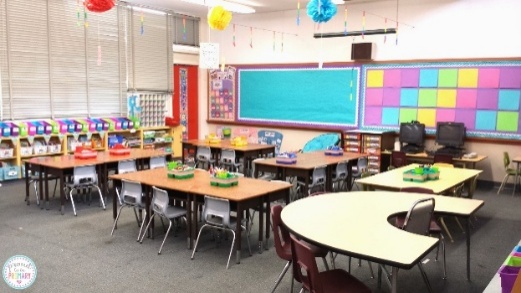 Τι είναι η διαφοροποιημένη διδασκαλία;
Η διαφοροποιημένη διδασκαλία είναι μια θεωρία διδασκαλίας βασισμένη στην αρχή ότι οι διδακτικές προσεγγίσεις πρέπει να ποικίλουν και να προσαρμόζονται σε σχέση με τους ατομικό προφίλ των μαθητών της κάθε τάξης.
Μέσω της διαφοροποιημένης διδασκαλίας, οι μαθητές θα φτάσουν στον ίδιο τόπο, αλλά θα ακολουθήσουν διαφορετικές διαδρομές.

Βασίζεται στην ευέλικτη ομαδοποίηση, 
αναγνωρίζοντας ότι όλοι οι μαθητές μπορεί να έχουν δυνατότητες σε ορισμένους τομείς και αδυναμίες σε άλλους. 
	Στοχεύει στην ενίσχυση της συμμετοχής του συνόλου των μαθητών στη μαθησιακή διαδικασία. 
Tomlinson, 2001
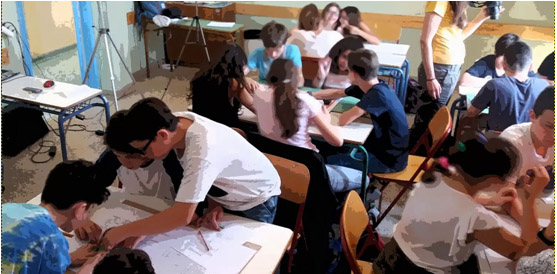 Παρανοήσεις σχετικά με τη διαφοροποίηση.
Η διαφοροποίηση δεν πρέπει να θεωρείται ως εξατομικευμένη διδασκαλία. 
Παρέχοντας περισσότερες εργασίες σε μερικούς μαθητές και λιγότερες σε άλλους δε σημαίνει ότι ένας εκπαιδευτικός έχει διαφοροποιήσει πραγματικά τη διδασκαλία του.
Πώς οι δύο έννοιες ‘συνομιλούν’ στη διδασκαλία των μαθηματικών;
Η συμπεριληπτική και η διαφοροποιημένη διδασκαλία συνδέονται στενά με την πορεία που έχει διανύσει η ιδέα της «εκπαίδευσης χωρίς αποκλεισμούς», 
Το αντίθετο της συμπερίληψης είναι ο αποκλεισμός
Το αντίθετο της διαφοροποιημένης διδασκαλίας είναι η μονοδιάστατη διδασκαλία που απευθύνεται σε όλους τους μαθητές με τον ίδιο τρόπο.
Και οι δύο έννοιες εδράζονται στις αρχές της κοινωνικής δικαιοσύνης, 
ενώ προτείνουν πρακτικές δημιουργίας κλίματος αμοιβαίας αποδοχής και σεβασμού ανάμεσα σε όλα τα μέλη της σχολικής κοινότητας.
Και οι δύο έννοιες αφορούν την ενίσχυση των διδακτικών πρακτικών προς την κατεύθυνση της έμφασης 
στην εννοιολογική κατανόηση, 
στην υποστήριξη της ανάπτυξης του μαθηματικού συλλογισμού
της αξιοποίησης της διαφορετικότητας των μαθητών, 
και της υπέρβασης εμποδίων τα οποία οδηγούν στη δημιουργία ανισοτήτων και αποκλεισμών.
Figueiras et al., 2016
O κύκλος της διαφοροποιημένης διδασκαλίας
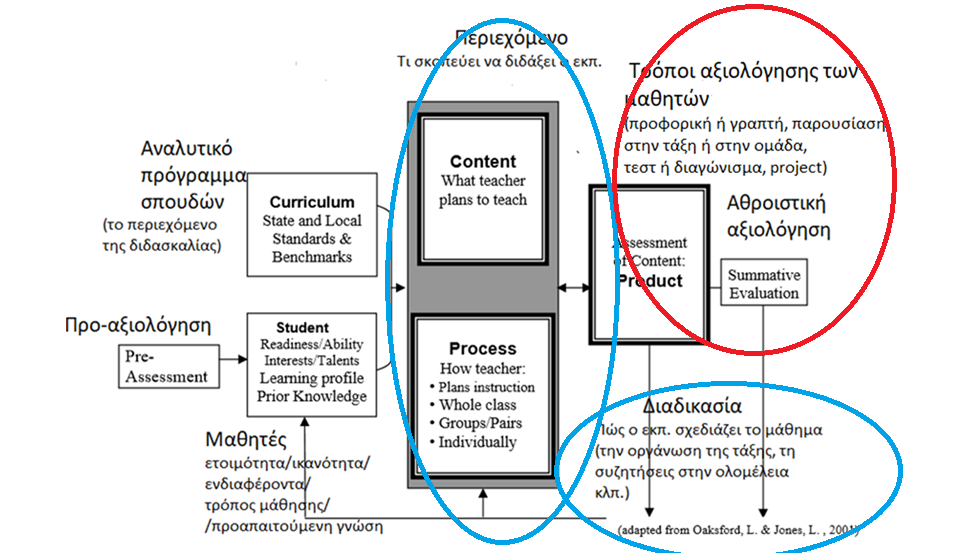 Συζήτηση στην τάξη
Εντοπίστε 3 τρόπους που προτείνονται ως πρακτικές διαφοροποιημένης διδασκαλίας στο βίντεο
https://www.youtube.com/watch?v=8BVvImZcnkw
Διδακτικές πρακτικές που υποστηρίζουν ταυτόχρονα τη μαθηματική πρόκληση & τη διαφοροποίηση  (1)
(α) Σχεδιασμός προβλημάτων με πολλαπλές λύσεις και διαφορετικούς τρόπους με τους οποίους μπορεί ο μαθητής να εμπλακεί.
Σχεδιασμός μαθηματικού έργου που να είναι σύμφωνα με τις δυνατότητες των μαθητών αλλά που να εμπεριέχει μαθηματική πρόκληση.

(β) Χρησιμοποίηση διαφορετικών ειδών διδακτικά εργαλεία (π.χ. ψηφιακά, γραφικές αναπαραστάσεις, χειραπτικό υλικό) για την υποστήριξη πολλών επιλογών κατανόησης μαθηματικών ιδεών και εννοιών.

(γ) Δημιουργία ενός μαθησιακού κλίματος χωρίς αποκλεισμούς, με την ενθάρρυνση των μαθητών να μοιράζονται τις σκέψεις τους και στις συζητήσεις σε ολόκληρη την τάξη και την αποφυγή αξιολογητικών σχόλιων.
Διδακτικές πρακτικές που υποστηρίζουν μαθηματική πρόκληση & διαφοροποίηση (2)
Πρόσκληση συζήτησης στην τάξη με βάση τις ιδέες όλων των μαθητών (π.χ. σύγκριση διαφορετικών προσεγγίσεων / λύσεων /αναπαραστάσεων)  και κλήση των μαθητών να συνδέσουν τις διαφορετικές λύσεις. 
Δημιουργία μιας κοινότητας παραγωγικής μάθησης 
προσκαλώντας διαφορετικούς μαθητές να συμβάλουν στη συζήτηση. 
ζητώντας από τους μαθητές να διατυπώσουν με δικά τους λόγια ή και να σχολιάσουν τον συλλογισμό του συμμαθητή τους.
δημιουργώντας ένα ασφαλές περιβάλλον στην τάξη (όταν ένας μαθητής δυσκολεύεται ζητά από άλλους μαθητές να τον βοηθήσουν)
ενθάρρυνση των σιωπηλών μαθητών να συμμετάσχουν στη συζήτηση
Ενθάρρυνση των μαθητών να εκφράσουν τις απορίες τους.